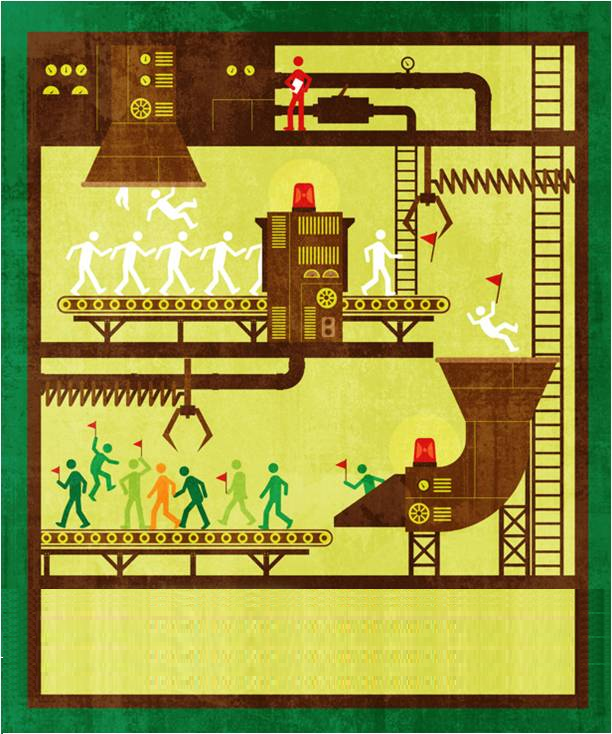 Academic Senate Orientation – Fall 2017
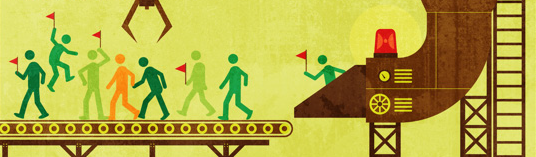 Roles and Responsibilities of Local Senates
Familiarity with the statutory context in which the senate operates
Knowledge of local participatory/shared governance policies 
Advocating for faculty interest
Maintaining effective relationships with other governance groups
Developing senate participation and leadership
Fostering communication
Academic Senate Orientation
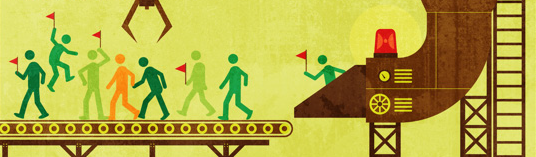 Some Questions to Consider?
Where does the Academic Senate Authority come from?
What is the role of the Academic Senate?
What does the Academic Senate have authority over?
Academic Senate Orientation
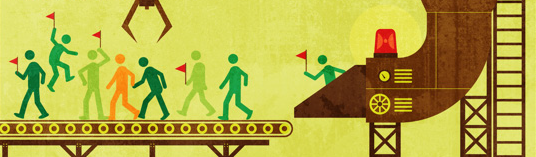 Where does the Academic Senate Authority come from?
Education Code
Title 5 Regulations
Academic Senate Orientation
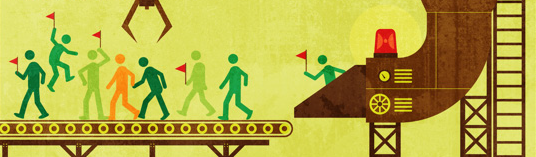 California Education Code
Laws resulting from legislation
Requires legislation to be changed
Always supersedes Title 5 regulation
Governance was amended by AB 1725 in 1988
Academic Senate Orientation
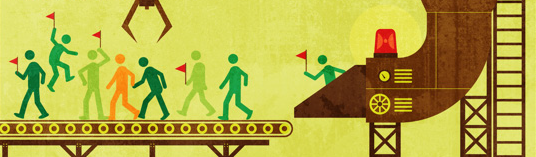 Title 5
California Code of Regulations
Derived by the Board of Governors from the California Education Code
Division 6 – applies to California Community Colleges
Regulation with the force of law
Academic Senate Orientation
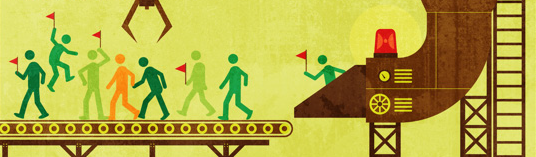 What is the role of the Academic Senate?
Education Code §70902 (B)(7)
The Governing Board shall … ensure … the right of academic senates to assume primary responsibility for making recommendation in the areas of curriculum and academic standards.
Academic Senate Orientation
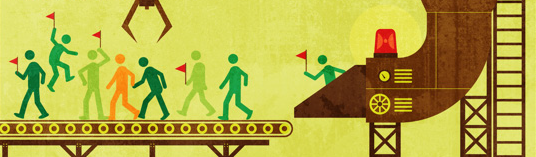 What is the role of the Academic Senate?
Title 5 §53200 (B)Academic Senate means an organization whose primary function is to make recommendations with respect to academic and professional matters.
Academic Senate Orientation
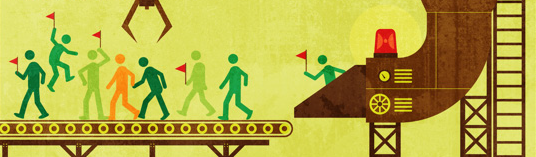 What is the role of the Academic Senate?
Title 5 §53200 (C)Academic and Professional matters means the following policy development and implementation matters: 
The “10 + 1”
Academic Senate Orientation
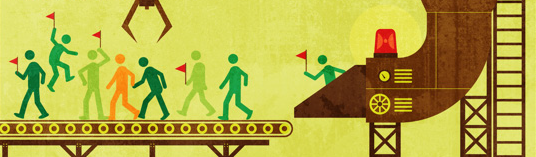 The “10 + 1”Section §53200 (c)
Curriculum, including establishing prerequisites
Degree & Certificate Requirements
Grading Policies
Educational Program Development
Standards & Polices regarding Student Preparation and Success
Academic Senate Orientation
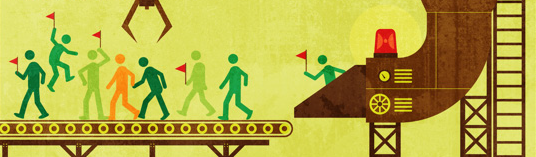 The “10 + 1”Section §53200 (c)
College governance structures, as related to faculty roles
Faculty roles and involvement in accreditation process
Policies for faculty professional development activities
Processes for program review
Processes for institutional planning and budget development
Academic Senate Orientation
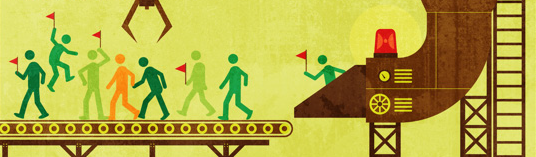 The “+ 1”Section §53200 (c)
11.	Other academic and professional matters as mutually agreed upon.
Academic Senate Orientation
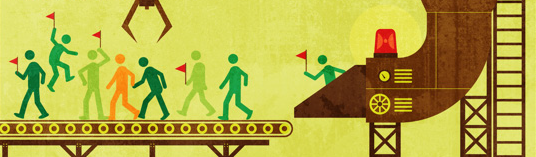 Collegial Consultation – Defined
Title 5 §53200 (d):
...the district governing board shall develop policies on academic and professional matters through either or both of:
1. Rely primarily upon the advice & judgment     of the Academic Senate
2. Reach mutual agreement with the Academic Senate by written resolution, regulation, or policy
Academic Senate Orientation
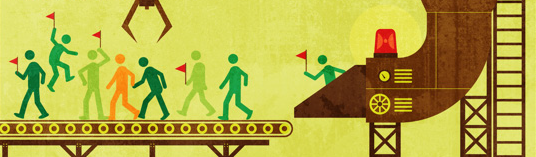 Collegial Consultation – Defined
Section §53200 (d)(1):
When rely primarily:
 	The recommendations of the senate will normally be accepted…
Only in exceptional circumstances and for compelling reasons will the recommendations not be accepted. 
If a recommendation is not accepted, the governing board or its designee, upon request of the academic senate, shall promptly communicate its reasons in writing to the academic senate.
Academic Senate Orientation
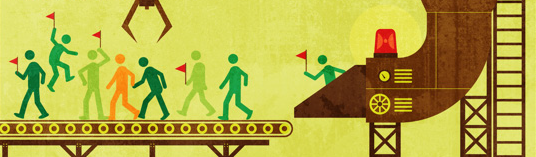 Collegial Consultation – Defined
Section §53200 (d)(1):
When mutually agree (and an agreement has not been reached):
Existing policy shall remain in effect except in cases of legal liability or fiscal hardship.
Board may act, after a good faith effort to reach agreement, only for compelling legal, fiscal, or organizational reasons.
Academic Senate Orientation
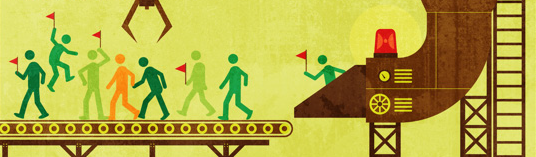 The “10 + 1” Primacy
1.	Curriculum, including establishing prerequisites. 
2. 	Degree and certificate requirements. 
3.	Grading policies. 
4.	Educational program development. 
5.  	Standards or policies regarding student preparation and success. 
6.	College governance structures, as related to faculty roles. 
7.  	Faculty roles and involvement in accreditation processes
8.	Policies for faculty professional development activities. 
9.	Processes for program review. 
10.	Processes for institutional planning and budget development.
11.	Other academic and professional matters as mutually agreed upon.
10 + 1
Academic Senate Orientation
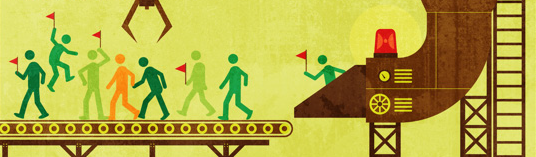 Other Legal Provisions
Curriculum Committee: Established by mutual agreement of administration and senate Title 5 §55002


Administrator Retreat Rights: Process agreed upon jointly; board to rely primarily upon the advice and judgment of the academic senate to determine that the administrator possesses minimum qualifications for employment as a faculty member Ed Code §87458


Equivalencies to Minimum Qualifications: Process, criteria and standards agreed upon jointly by board designee and academic senate Ed Code
§87359


Faculty Hiring: Criteria, policies and procedures shall be agreed upon jointly by board designee and academic senate 
Ed Code §87360 (policies and procedures pertaining to the hiring and evaluation of faculty, administration, and staff)
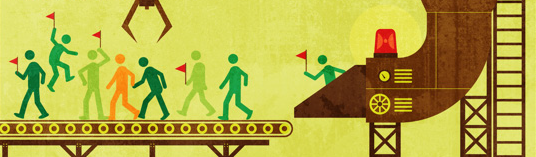 The Brown Act!
COMMITMENT TO:	
Openness	
Transparency
Public Access to information
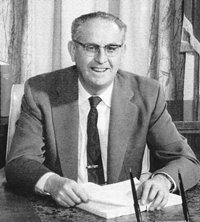 Academic Senate Orientation
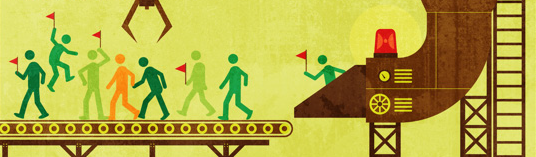 The Brown Act!
Applies to meetings of all legislative bodies (GC 54952)
Adopted in 1953
What is considered a meeting?
Academic Senate Orientation
[Speaker Notes: Includes:
 The Board of Trustees
 Any subcommittee or task force created by the Board with a majority of Board members serving on the group
 Any subcommittee or task force created by the Board which has defined, ongoing charge (either decision-making or advisory) OR has a regular meeting schedule set by the Board, regardless of Board membership
 Local academic senate and its sub and task committees

When a majority of the members gather to discuss business
Any meetings with other groups to discuss business
Can meet at social events like parties but cannot discuss business]
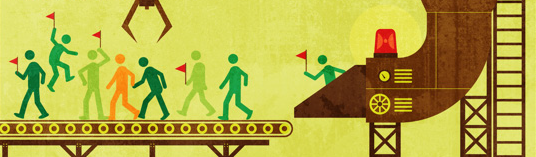 Does the Brown Act Apply to Local Academic Senates?
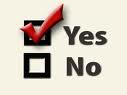 Academic Senate Orientation
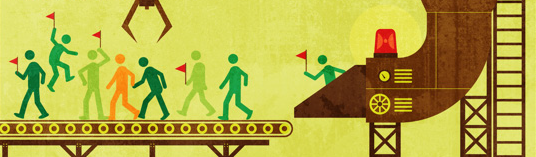 Applying the Brown Act
All meetings are open!
Who’s “in charge” of the agenda?
Academic Senate Orientation
[Speaker Notes: Public posting must be where the public can view it 24 hours a day and be a set place.
Can have Special Meetings but must post 24 hours prior 
Cannot have emergency meetings
Rules of order must stipulate if public comment is before or during agenda items]
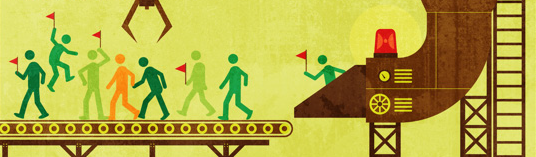 Applying the Brown Act
Agendas 
Publically posted 72 hours prior
email 1 week before
Must Include: 
Time & Place
Public comments
Action items with brief description
Academic Senate Orientation
[Speaker Notes: Public posting must be where the public can view it 24 hours a day and be a set place.
Can have Special Meetings but must post 24 hours prior 
Cannot have emergency meetings
Rules of order must stipulate if public comment is before or during agenda items]
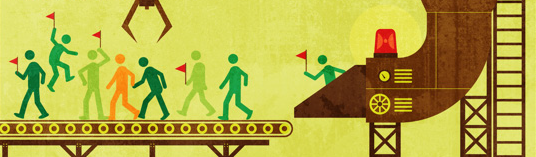 Applying the Brown Act
Votes
All votes are public record
Individual Senator votes are recorded in minutes
Academic Senate Orientation
[Speaker Notes: Public posting must be where the public can view it 24 hours a day and be a set place.
Can have Special Meetings but must post 24 hours prior 
Cannot have emergency meetings
Rules of order must stipulate if public comment is before or during agenda items]
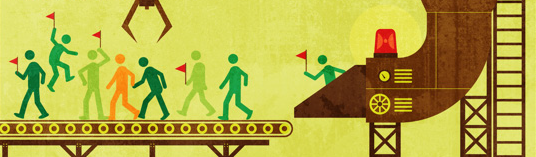 Rules of Order
ByLaws: Robert’s Rules of Order, Revised
http://www.robertsrules.com/
Can choose elements to use
Parliamentarian
Academic Senate Orientation
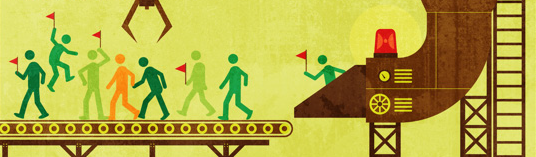 Senate Meeting Conduct (Robert’s Rules of Order)
President’s Role in Meetings
Prioritize
Balance discussion and debate with decisions
Keep agenda moving
Academic Senate Orientation
[Speaker Notes: Prioritize items
Balance discussion and debate with decisions]
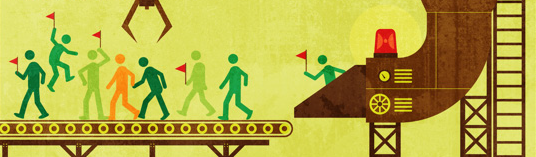 Senate Meeting Conduct (Robert’s Rules of Order)
The meetings are run by the Senate President
The Senate President convenes and adjourns Senate meetings
One must be recognized by the President before speaking
Raise your hand and wait to be acknowledged by the President before speaking
When discussion or action items are presented, the President is responsible for governing the discussion of the item, therefore address questions to the President not the presenter
Academic Senate Orientation
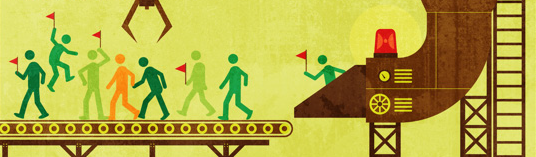 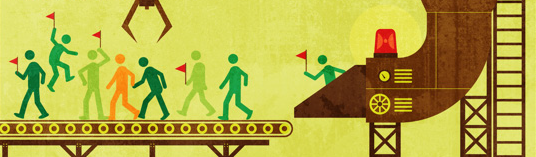 Senate Meeting Conduct (Robert’s Rules of Order)
Agenda Changes?
Can change order
Cannot add items
Time limits
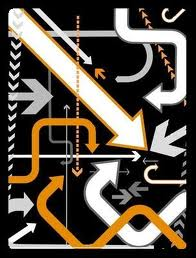 Academic Senate Orientation
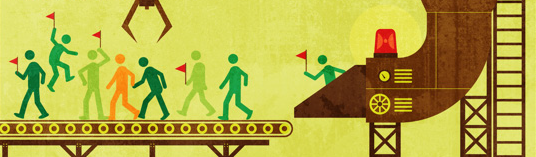 Senate Meeting Conduct (Robert’s Rules of Order)
Agendas
Open Forum
Minutes
Reports
Action
Discussion
Academic Senate Orientation
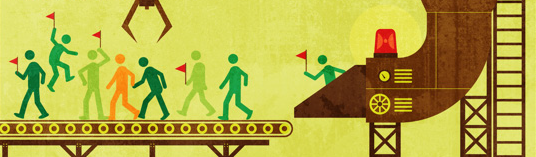 Senate Meeting Conduct (Robert’s Rules of Order)
The reports are information items only
Members are allowed to ask clarifying questions, but the reports are not intended for discussion, nor commentary 
Senate members can appeal to have an item from Reports put on a future agenda as a discussion item
Academic Senate Orientation
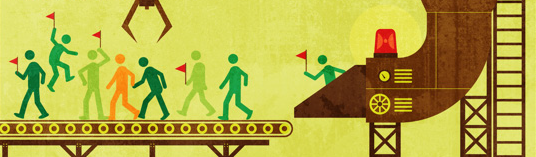 Senate Meeting Conduct (Robert’s Rules of Order)
Action Items
Format of action items?
Need a first reading
Published agenda items only!
Exceptions??
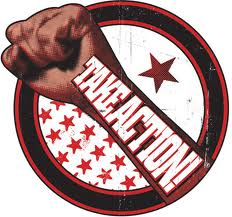 Academic Senate Orientation
[Speaker Notes: Resolution or proposal format??
 need for immediate action is found after the agenda is posted
 a vote of two-thirds of members present if more than two-thirds of the total membership are present,  	or a unanimous vote if less than two-thirds of the total membership is present]
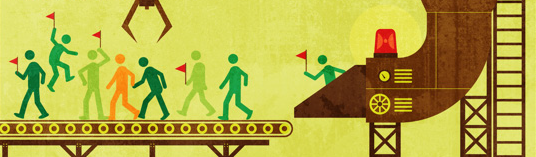 Senate Meeting Conduct (Robert’s Rules of Order)
Discussion Items
Discuss only, no action
Can be moved to action agenda
May be information only (currently, no action required)
Important to note:
All information must be available to the public
Documents become public documents
Academic Senate Orientation
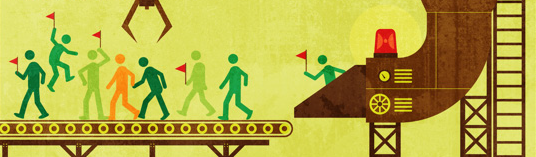 Senate Meeting Conduct (Robert’s Rules of Order)
When making a motion
State your name for the record
Clearly phrase the motion that you wish to move forward “I, _________, make a motion to ….”
A move must be seconded
President states: “It is moved and seconded that we …”
Once a move is on the table
Debate on the motion can follow
Academic Senate Orientation
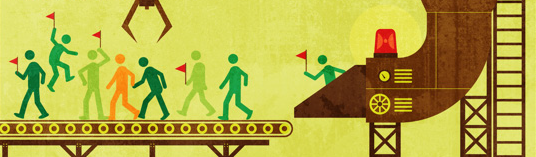 Senate Meeting Conduct (Robert’s Rules of Order)
The person making a motion is allowed to speak first and expand the motion.
No member can speak twice to the same issue until everyone who wants to speak has had an opportunity.
Refrain from speaking merely in order to agree with what has already been said.
Keep comments brief and to the point, recognizing time restraints and the desire for others to contribut
Academic Senate Orientation
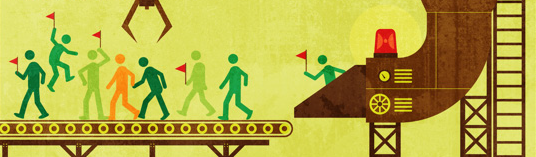 Senate Meeting Conduct (Robert’s Rules of Order)
Any Motion to Suspend Rules – requires 2/3 vote
Time needs to be allowed for debate, if desired
Suspension of Rules to Vote on a Discussion Item should be reserved for time sensitive issues only
A second reading allows:
Notification that a vote will be held
Senators to seek input from constituents and reflect prior to voting
Academic Senate Orientation
[Speaker Notes: Action can only be taken on what is already on the agenda;  there is an exception—if there is a need for immediate action, and there is a 2/3 vote of the members present if more than 2/3 of the members are present, or if the vote is unanimous if less than 2/3 of the total membership is present]
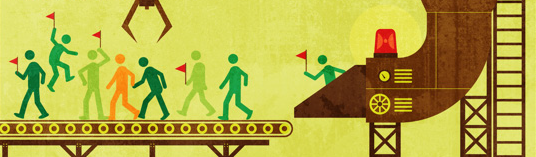 Senate Meeting Conduct (Robert’s Rules of Order)
To vote on a motion:   
President states: “Are you ready for the question?”  If there is no more discussion, a vote is taken. 
To end debate, a member states: “I move the previous question” (2/3 vote required to cut off additional debate)
Academic Senate Orientation
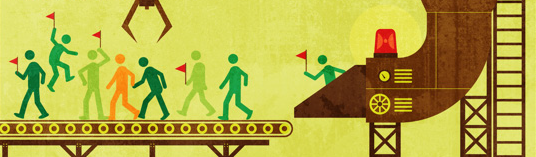 Senate Meeting Conduct (Robert’s Rules of Order)
Decision Making
Other Actions
Close debate, limit or extend debate
Refer to committee
Modify wording of a motion
Suspend rules
Divide motion
Table
Academic Senate Orientation
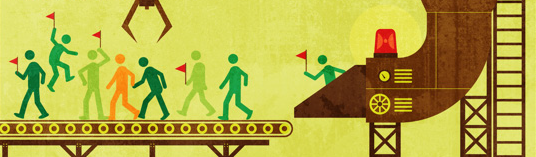 Discussion & Debate
Limit to a topic
Courteous comments
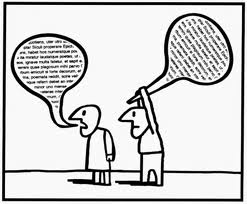 Academic Senate Orientation
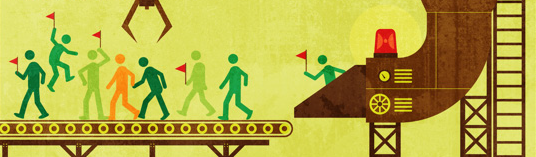 Discussion & Debate: Discussion of Guiding Principles
Treat everyone with courtesy and respect
Listen actively – respect others when they are talking
Listen to others with an open mind
One person speaks at a time – no crosstalk or side conversations
Be aware of your own and other’s participation – step up and step back!
Share your own experiences and opinions with “I” statements, rather than generalizing with “We” or “They” comments
Respectfully challenge an idea, not a person
Respect the groups’ time and keep comments brief and to the point
Academic Senate Orientation
[Speaker Notes: Adopted by Strategic Plan Task Force]
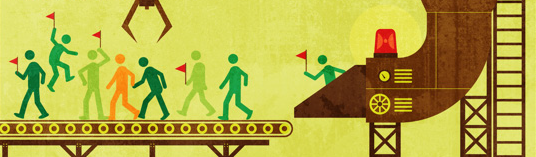 Group Discussion on Rules of Order (sort by color)
What would you like to see happen to make sure that the meetings move along and everyone has a chance to participate?
How strictly should we follow Robert’s Rules?
No member can speak twice to the same issue until everyone who wants to speak has had an opportunity.
Refrain from speaking merely in order to agree with what has already been said.
What else would you like to consider?
Should we continue to attempt to abide by time guidelines? 
Do we want to have Senators stand to speak?
Do you want to continue with a brief stretch break?
Academic Senate Retreat
[Speaker Notes: Adopted by Strategic Plan Task Force]